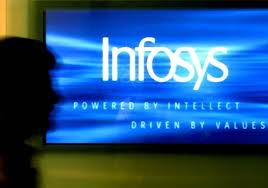 DR. SRINIBASH DASH
Associate professor & Head
School of Management
SBP,GMU
INTODUCTION
Infosys  is an Indian multinational provider of business consulting, information technology, software engineering and outsourcing services. It is headquartered in Bangalore, Karnataka.Infosys is the third-largest India-based IT services company by 2012 revenues,and the second largest employer  as of 2012. On 28 March 2013, its market capitalisation was $30.8 billion, making it India's sixth largest publicly traded company.

             Infosys has 87 global software development centers of which 32 are in India and 55 are outside India. It has 69 sales offices around the world of which 2 are in India and 67 are outside India.
VISION
“description of something in the future”

         Mental perception of the kind of environment an individual, or an organization, aspires to create within a broad time horizon and the underlying conditions for the actualization of this perception”

Strategic intent should lead to an end. 
That end is the vision of an organization or an individual.
It is what the firm or a person would ultimately like to become.
VISION STATEMENT
A vision statement answers the question,
       “ What will success look like?”
  The pursuit of this image of success is what motivates people to work together.
 Vision of Infosys
        “To be a globally respected corporation that provides best-of-breed business solutions, leveraging technology, delivered by best-in-class people."
Analysis of Vision of Infosys
Globally respected corporation: 
             Infosys has become one of the largest IT Products and Services    Company which has an employee count of more than 80000 all around the world spread over 65 nationalities.
    Best in class people:    
             Employees in Infosys are trained in the company’s training centre which is present in Mysore (India). Infosys invests a lot on training their employees to make them attain the skills and knowledge required for them to work within their organization
MISSION
Organizations relate their existence to satisfying a particular need of the society.  They do it in terms of their mission.
            Mission is a statement which defines the role that an organization plays in a society. 
            It refers to the particular need of that society for instance, its information needs. “essential purpose of the organization, concerning particularly why it is in existence, the nature of the business it is in, and the customers it seeks to serve and satisfy.”
          purpose or reason for the organization’s existence.”
          mission is an enduring statement of purpose that distinguishes one firm from other similar firm.”
Mission Statement
“A mission statement is an enduring statement of purpose that distinguishes one business from other similar firms. A mission statement identifies the scope of a firm’s operations in product and market terms.”
     MISSION OF INFOSYS “
         To achieve our objectives in an environment of fairness, honesty, and courtesy towards our clients, employees, vendors and society at large."
Analysis  Mission of Infosys
The mission statement of Infosys has been made realistic by the hardworking and trustworthy employees and the top management within the organization and has proved themselves that their mission statement is achievable .
    The mission statement describes the core values of Infosys which includes fairness, honesty and courtesy towards their investors, employees, suppliers and society.
The mission statement perfectly describes the business in which Infosys has to operate within which is the IT services sector.
Values followed within Infosys:
Infosys is one of the companies which are mainly driven by the values which they follow. The members of the company work hard to make the company commercial and ethical not only in India but throughout the world. According to Fernando (2009) here are the core values which is followed by Infosys:
“Customer delight”: The Company has committed itself to surpass the expectations of their customers.
“Leadership by example”: It has become an example for all the industries by setting themselves a standard in their business.
“Integrity and Transparency”: all the dealings which they carry out are ethical and transparent.
“Fairness”: the company has committed themselves to carry out all their dealings in such a way that they will be earning trust and respect from it.
Strength of Infosys
A well established leader among Indian Offshore companies. Infosys has built a solid image by delivering quality services and innovation.
Well defined service portfolio: In last one decade it was able to build solid capability including matured processes and team in all the key vertical including BFSI, Retail, Oil and Gas etc.
Scale:  It has 1, 56,688 full time employees, strong presence in India and number of delivery centre across globe.
Focus on Innovation: Infosys has dedicated about $100M to support innovative ideas coming from Mobility, cloud and Big data.
Less Risky: Good cash in hand, over $4B and absolutely no debt. It will help make further strategic acquisition in Europe and elsewhere.
Strong Relationship with Clients: Almost 98% of its business comes from existing customers. It has total 798 active clients and out of which 12 are $100M+.
Weakness of Infosys
Leadership:  So far D. Shibulal is not able to meet investor’s expectations. He became CEO of Infosys on 3pth April 2011 and since then margin and growth has suffered. Other India offshore players such as TCS, HCL continue to do well.
Declining Growth and Margin:  Gross margin (FY13) has declined to 37% from 41%.Company recently has withdrawn EPS guidance and expect to grow about 6% to10%. Below then Industry growth published by Nasscom.
Pricing Pressure:  In order to generate growth, Infosys has indicated that it may go down in pricing that may not a good sign as it will further impact margin. On an annual basis pricing is down by 3%.

High amount of Intangible:   On its balance sheet it is carrying over $2B as intangible and most of them has come from acquisition. Infosys should have succinct strategy to realize this value or else will lead to cash erosion.
Currency Volatility:  Due to volatility in Euro and pound against dollar It negatively impacted income by $8M( in latest quarter –(Q4-FY13).
Opportunity of INFOSYS
Emerging Technology: Emerging Technology such as Cloud, Big data are going to get bigger and Infosys has taken concrete steps to take advantage of that.
Significant opportunity in Product and platform segment:  Total booking is about $685MN, and grew by 12.4%.
Strategic Acquisition: Infosys will continue to acquire firms which can add to its top line.Growth from Innovation: Infosys is betting high on Innovation, already committed $100M to further support this initiative.
Threat of INFOSYS
Global economy: Although US economy looks like going to recover soon, however Europe is still not able to catch up.
Vendor Consolidation and High Competition: Now most of the big clients want to consolidate its number of vendors and competitors such as Cognizant, Accenture are able to offers/showcase well differentiated offering and strategies to clients and that may result in reduced project budget for Infosys.
Conclusion:
Infosys is one of the largest IT service providers in India and worldwide. They have incorporated several rules and policies to achieve the vision of the company and successfully carry out the objectives explained within the mission statement of the company. The company has achieved this by maintaining their fairness, honesty and courtesy in all the deals they make with their clients. Its major advantage is its highly skilled workforce which has helped the company in reaching their goals and objectives.